Sovereign risk and investment
Yilin DONG
The role of investment under direct sanctions
A representative agent with utility function:
                    
U1=u(C1)+βu(C2)

 Fist period finance constraint is:
                    
                                      K2=Y1+D2-C1

   Y1: on date 1 the country receives endowment
   D2:country’s borrowing from foreign lenders on date 1 
         (clearly, D+B=0 , B: country’s foreign assets)
   K2:   I1=K2-K1=K2 (K1=0)
The role of investment under direct sanctions
Second period finance constraint:
                           
                                  C2=F(K2)+K2-R       ;  Y2=F(K2)
    
              
                                  R=min{ (1+r) D2,  η[F(K2)+K2]}   
     interpret R broadly, as the lesser of face value owed to creditors and the cost of sanctions they impose in event of default. 
    
     specially, we assume creditor sanctions reduce the country’s date 2 resources by η fraction in case of default
The role of investment under direct sanctions
Repay in full: consumption obeys Euler equation
     
                         u’(C1)=(1+r)βu’(C2)

Creditor should consider the case that lenders won’t be repaid in full:
                  η[F(K2)+K2]<(1+r) D2
Discretion over investment:   Calculation the Debt Ceiling
Goal to the creditor: figure out how much they can safely lend.  Denote by  D the most they can lend without triggering default.

   K2=Y1+D2-C1                          C2=F(K2)+K2-R 
                                                       
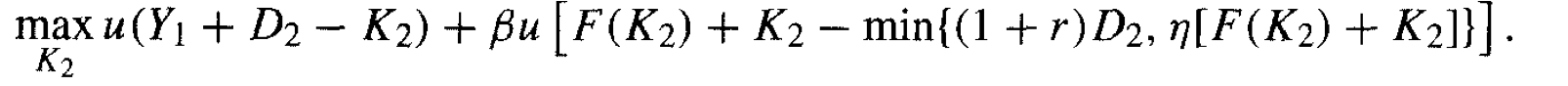 Discretion over investment: Calculation the Debt Ceiling
Discretion over investment: Calculation the Debt Ceiling
A simple example convey intuition behind general case
Utility function :
         U1=log C1+βlogC2
production function:
      Y2=αK2 
A critical inequality assumption is 
     1+r > η(1+α)
      This inequality ensure that a higher debt makes default more
       attractive even when all additional borrowing is invested.
Discretion over investment: Calculation the Debt Ceiling
How the sovereign’s investment and repayment decisions depend on D2 by solving the utility  maximization UD and UN  (UD-UN=0)
Find UN
        K2=Y1+D2-C1
        C2=F(K2)+K2-R =αK2+K2-R=(1+α)K2-(1+r)D2
     Budget constraint:
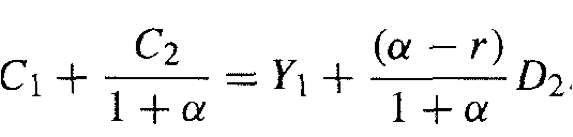 Discretion over investment: Calculation the Debt Ceiling
Optimal consumption levels:
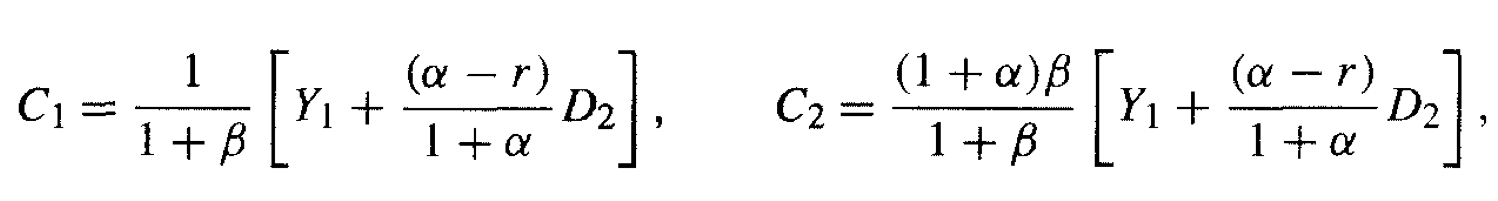 Plug into utility function:   U1=log C1+βlogC2
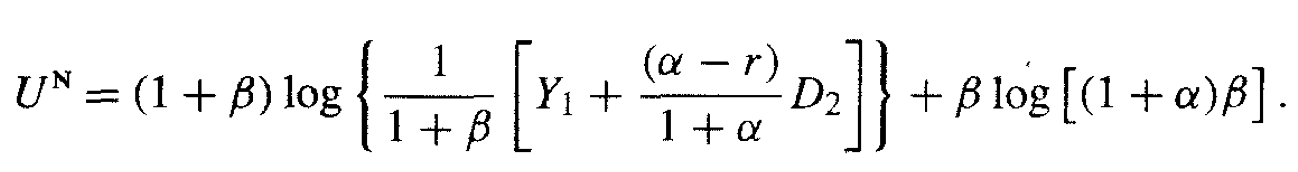 Discretion over investment: Calculation the Debt Ceiling
For UD 
       fist period finance:
       K2=Y1+D2-C1
       second period finance:
        C2=F(K2)+K2-R                R=η[F(K2)+K2]
     =αK2+K2-η(αK2+K2)=(1-η)(1+α)K2
     Budget constraint:
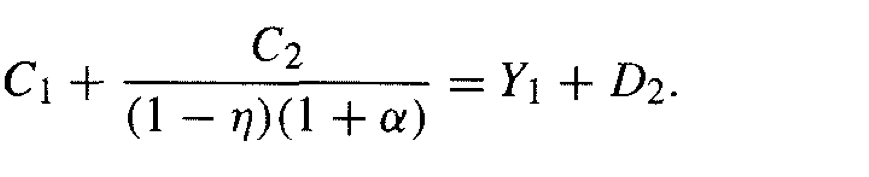 Discretion over investment: Calculation the Debt Ceiling
Discretion over investment: Calculation the Debt Ceiling
Now, consider the ratio D2/Y1
D2=0 (no borrowing) , the difference close to β log(1-η)
But it rise as D2/Y1  rise, which implies,
high debt on date 1 make default more attractive strategy
Discretion over investment: Calculation the Debt Ceiling
The point at which the sovereign is indifferent between default and full repayment when UD-UN=0
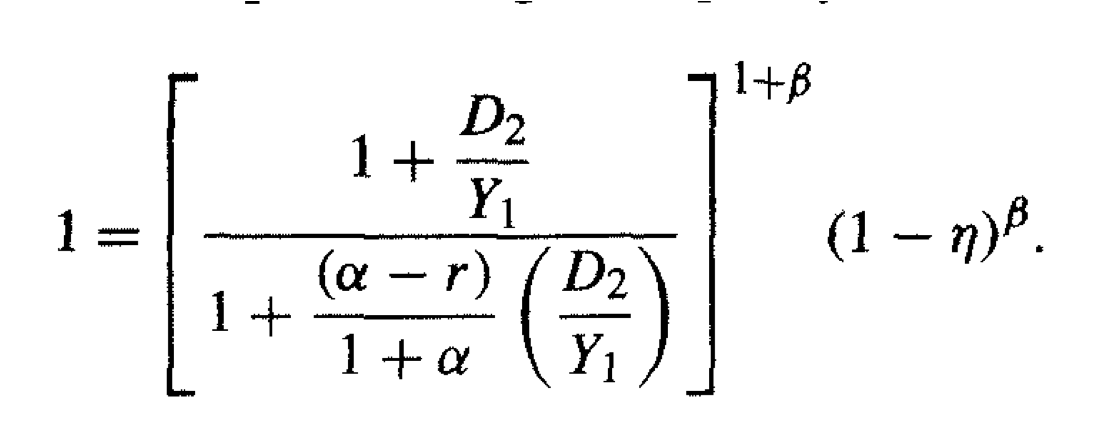 Discretion over investment: Calculation the Debt Ceiling
A higher world interest rate r, making default more attractive ,lower D
High α, more productive domestic capital (Y2=αK2), increase borrow limiting 
Making the force of  sanctions greater (raising η) increase borrowing limiting